Passé Composé vs. Imparfait
Je m’appelle Brio Hodds et j’ai un passé très intéressant
BRIO – Passé Composé
HODDS - Imparfait
B	eginning
R	eporting
I	nterrupting
O	ver and done
H	abitual
O	ngoing
D	escription
D	ate & Time
S	et the scene
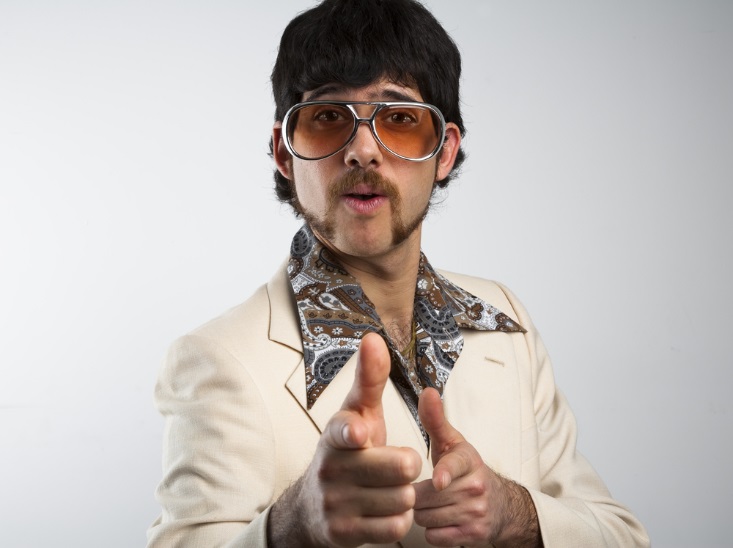 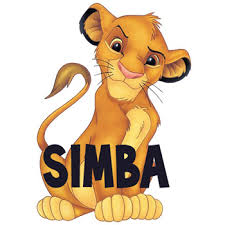 SIMBA CHEATED
SIMBA – Passé Composé
CHEATED - Imparfait
S	ingle action
I	nterruption
M	ain event
B	eginning action
A	rrivals & departures
C	haracteristics & descriptions
H	ealth
E	motion
A	ge
T	ime
E	ndless activities
D	ate
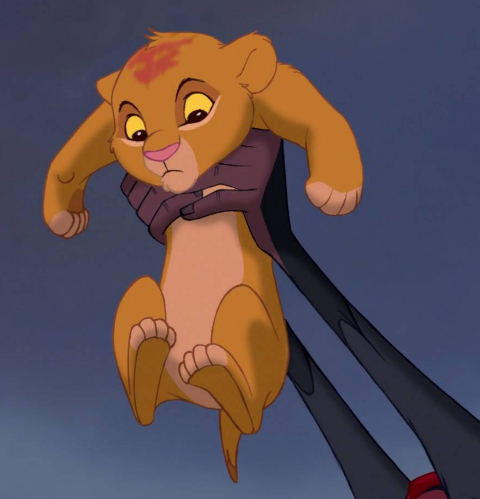 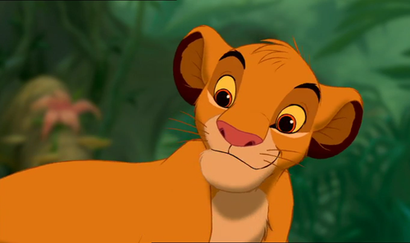 Pretéritovs.Imperfecto
Yo soy Brio Hodds y tengo un pasado muy interesante
BRIO – Pretérito
HODDS - Imperfecto
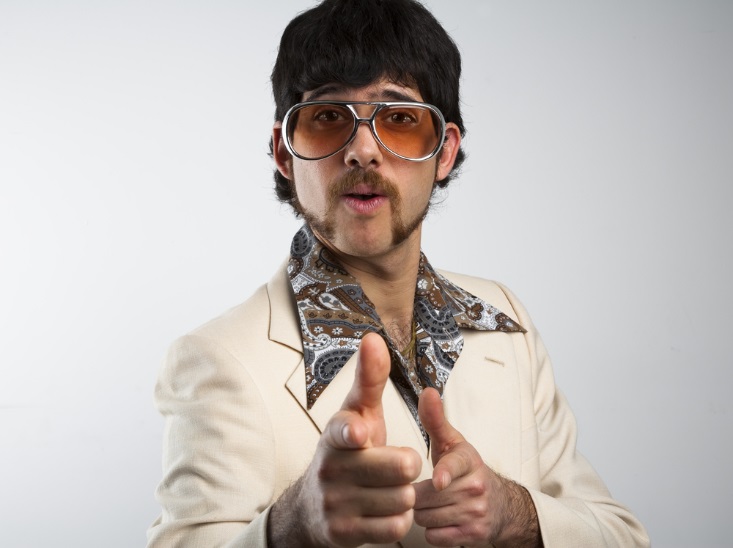 B	eginning
R	eporting
I	nterrupting
O	ver and done
H	abitual
O	ngoing
D	escription
D	ate & Time
S	et the scene
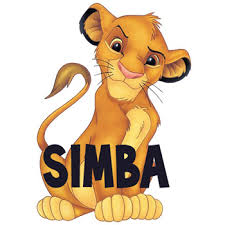 SIMBA CHEATED
SIMBA – Pretérito
CHEATED - Imperfecto
S	ingle action
I	nterruption
M	ain event
B	eginning action
A	rrivals & departures
C	haracteristics & descriptions
H	ealth
E	motion
A	ge
T	ime
E	ndless activities
D	ate
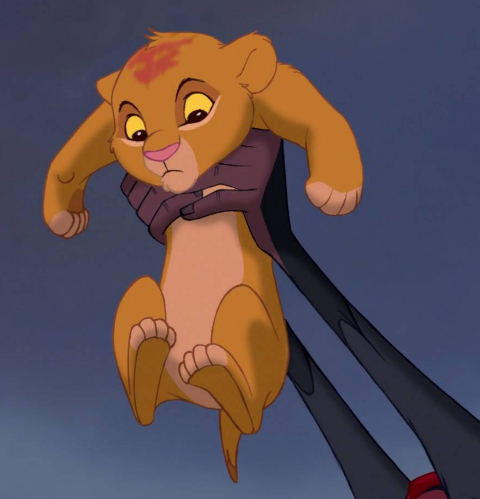 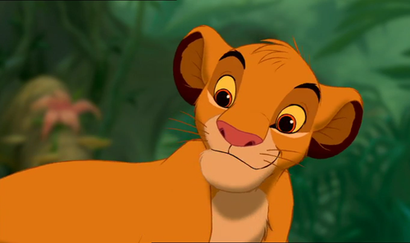